The Islamic Empiresthe Safavid Empire
The Shi’a Challenge of the Safavids
The Safavid dynasty was established in the 14th century.
Sunni Ottomans and Shi’a Safavids rivals
Sufi preachers
Sail al-Din (leader) led a campaign to purify and reform Islam
Red Heads (followers) grew large in numbers
Isma’l becomes shah in 1501
1514 Ottomans defeat Safavids in Chaldiran
put an end to Isma’il’s westward expansion
Shi’a Muslims become mostly concentrated in Persia
Politics and War Under the Safavid Shahs
Tahmasp I becomes shah (1524-1576)
Attempts to restore the dynasty’s power
Foils Turkic chiefs to assume power
Abbas I  (1588-1629)
“Abbas the Great”15-24-15
Dynasty reached the height of its strength and prosperity
Persians become bureaucrats
Used captured Russians as “slave” regiments
Moved the capital to Isfahan
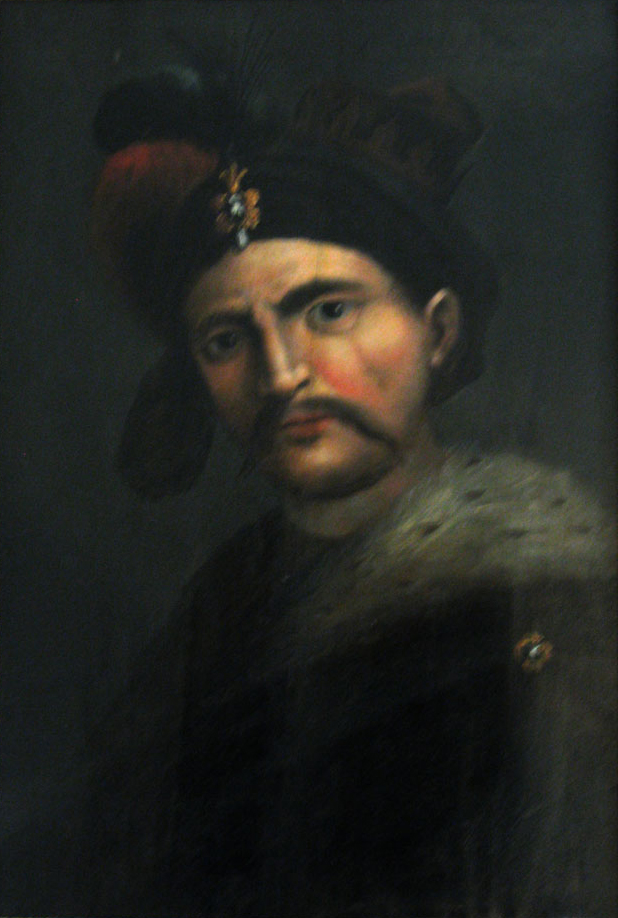 State & Religion
Adopt Persian language and customs after Chaldiran
Shahs claim to descend from one of the Shi’a imams (successor of Ali)
Mullahs 
Local mosque officials and prayer leaders 
Teachings/prayer were planned and directed by state religious officials
Sunni Muslims, Jews, Christians, Zoroastrians, and followers of Sufi preachers pressured to convert
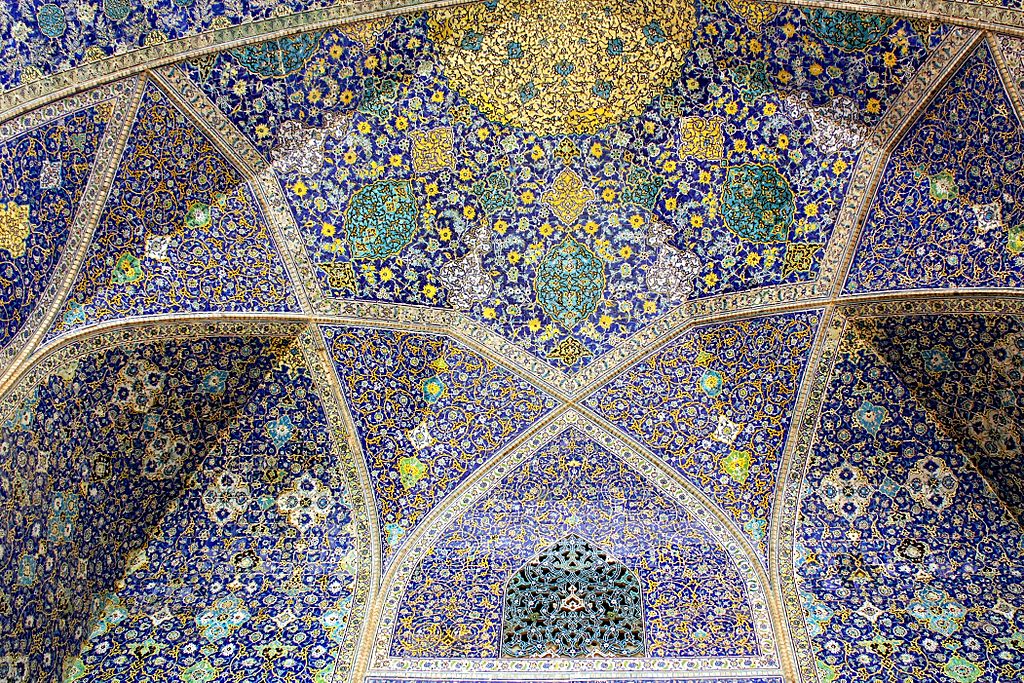 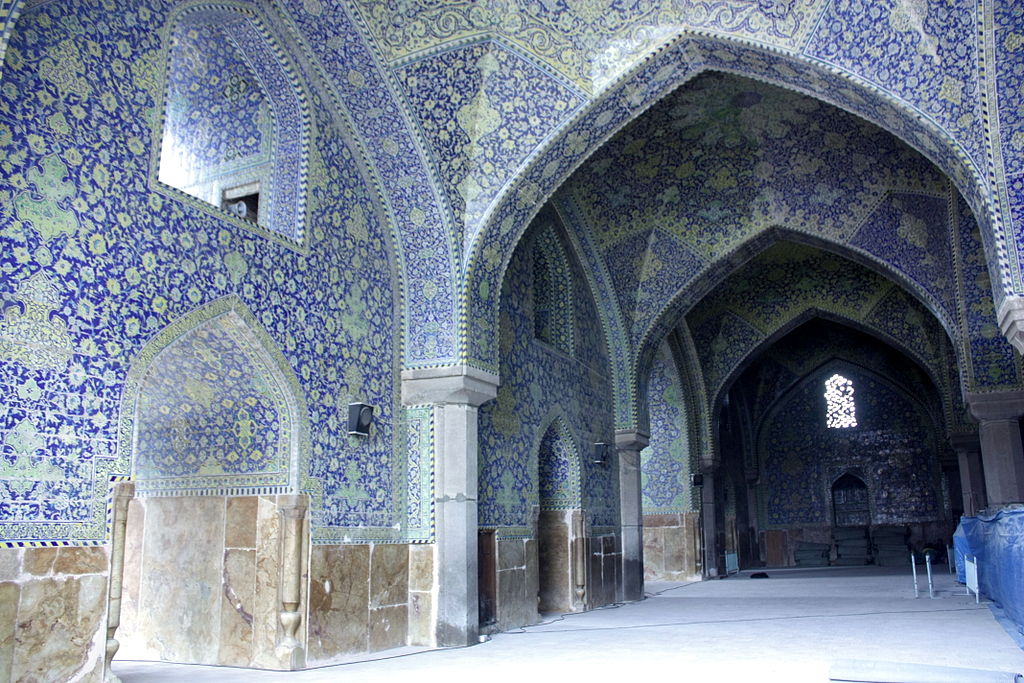 The Demise of the Safavid Empire
Rapid decline after Abbas I died
Grandson becomes shah
Manipulated by state officials
Factional disputes and rebellions cause internal weakness
Invasions by nomadic raiders, Ottoman & Mughal armies
Afghani tribes besiege Isfahan in 1722 and the Safavid power ends
Nadir Khan Afshar restores Safavid dynasty in 1736
Short lived dynasty
Less territory